DDCC Darvel Lottery Draw Wednesday 31 July 2024Sponsored by 1st Class Taxi£ 790.00 Winner – Yvonne McIsaac£ 98.75 Winner – Private CS£ 98.75 Winner – Nancy ScottThe lottery income was £ 1975.00 with 50% of this amount going to the prize moneyCongratulations to this month's winners and Thank You to all of the members for their continued support
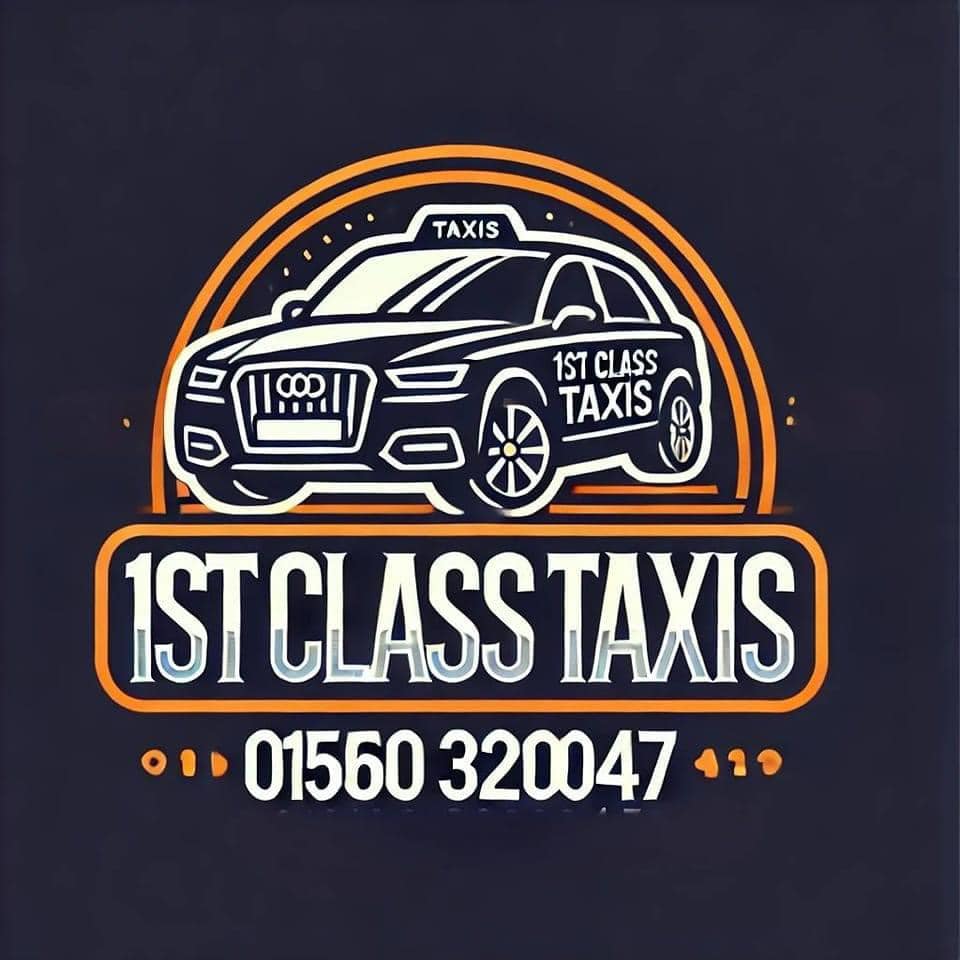